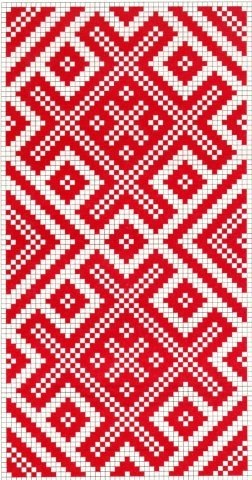 РУССКАЯ КУЛЬТУРА
Лекция 3
КУЛЬТУРА ДРЕВНЕЙ РУСИ (XII в.)
ФОЛЬКЛОР. БЫЛИНЫ. СКАЗКИ. АРХИТЕКТУРА
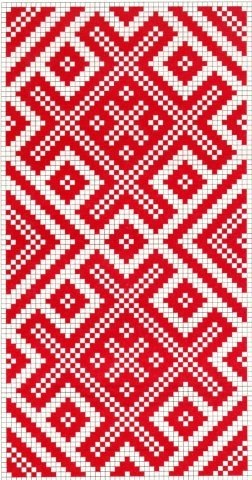 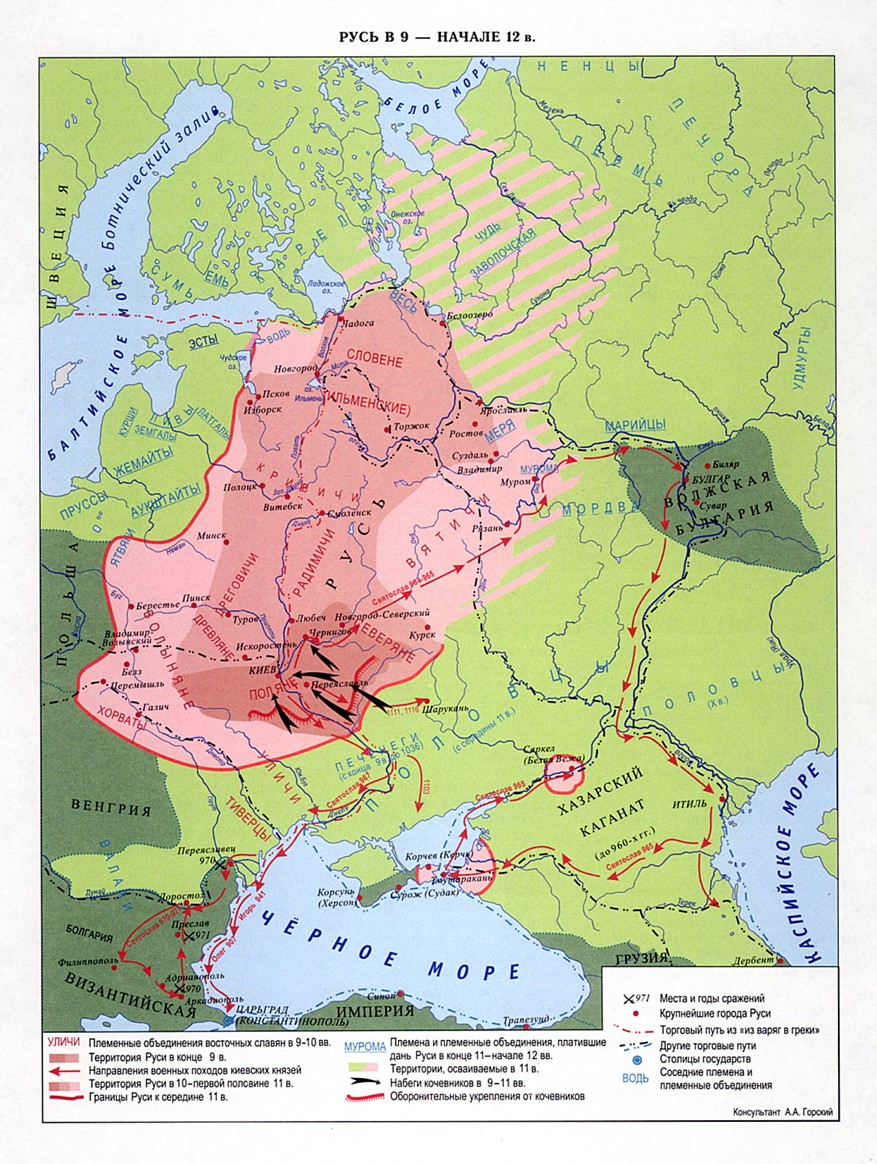 Борьба с кочевниками:

былины
богатыри
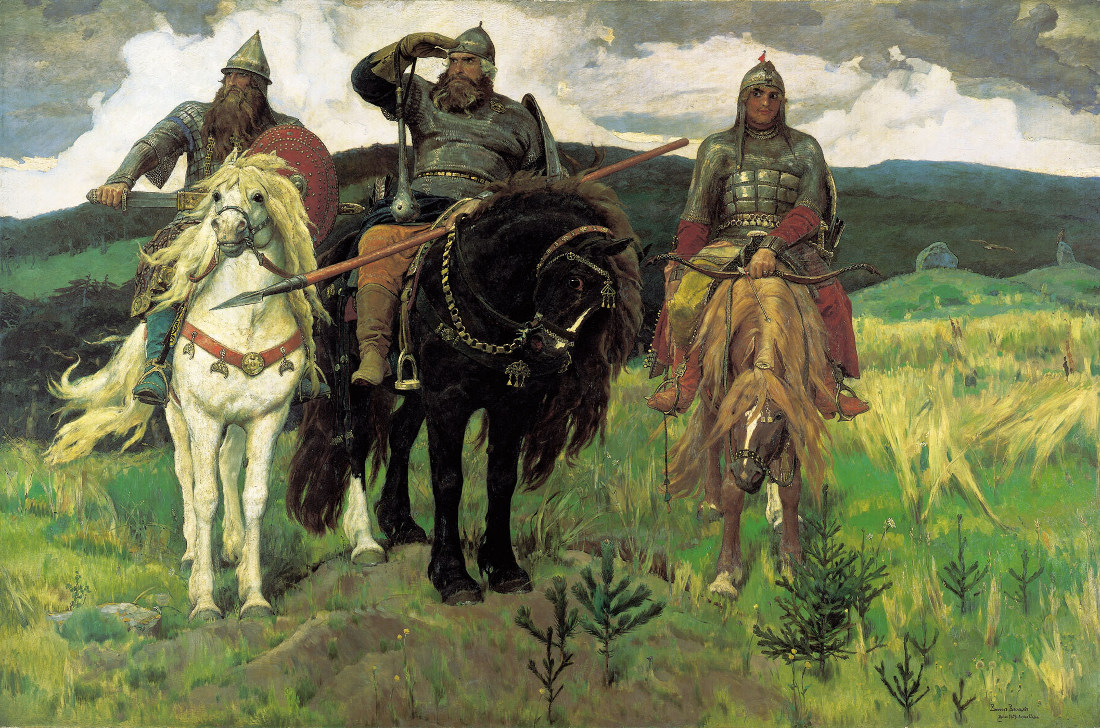 «Богатыри»
В. Васнецов
http://www.ivi.ru/watch/54175
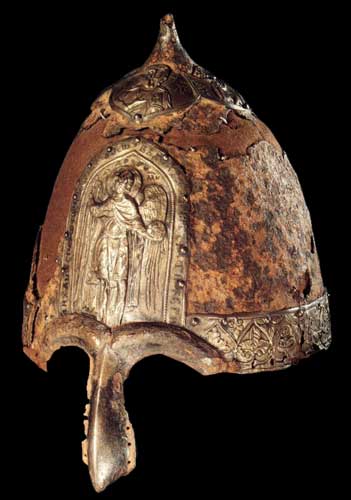 шлем
меч (Кто с мечом к нам придёт, от меча и погибнет)
щит (защитить)
лук
копье (копейка)
стрела (стрелять)
топор
пояс
узда (обуздать)
броня (бронь, бронировать, бронированный)
солдатики
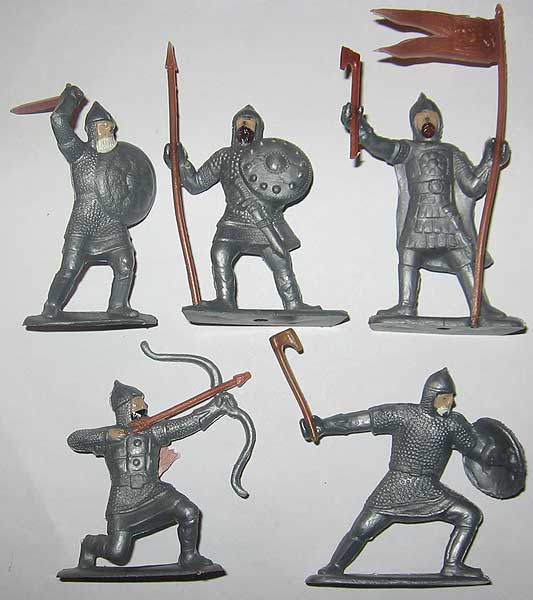 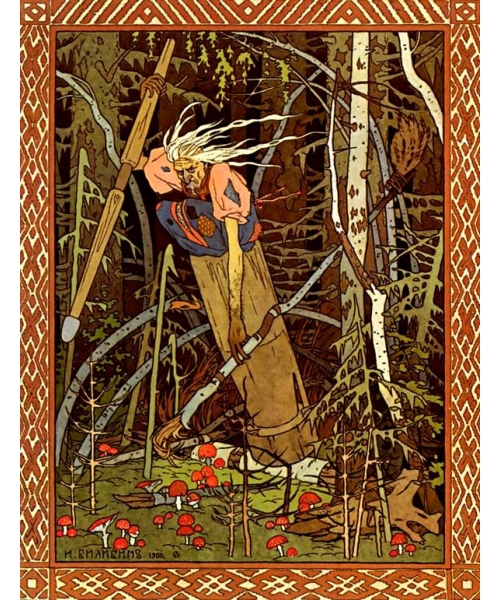 Илья Муромец
Добрыня Никитич
Алёша Попович

Змей-Горыныч

Баба Яга
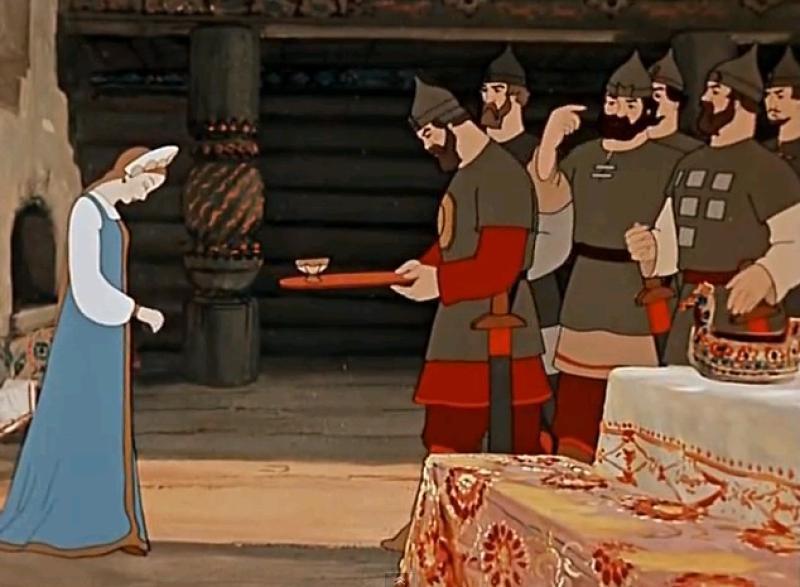 СКАЗКАО МЁРТВОЙ ЦАРЕВНЕИ О СЕМИ БОГАТЫРЯХ
https://www.ivi.ru/watch/3304
http://rvb.ru/pushkin/01text/03fables/01fables/0800.htm
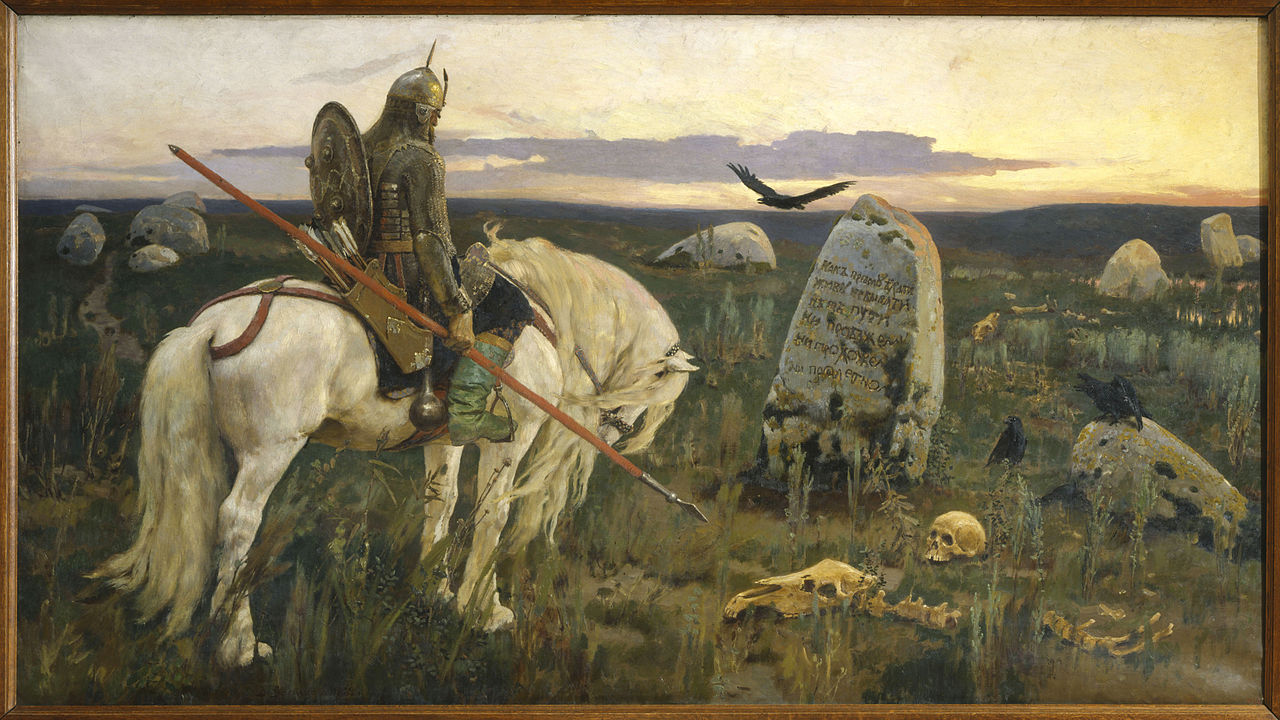 Виктор Васнецов. Витязь на распутье
На развилке камень лежит, а на камне надпись написана: «Если прямо ехать – убиту быть, направо ехать – женату быть, а налево ехать – богатому стать».
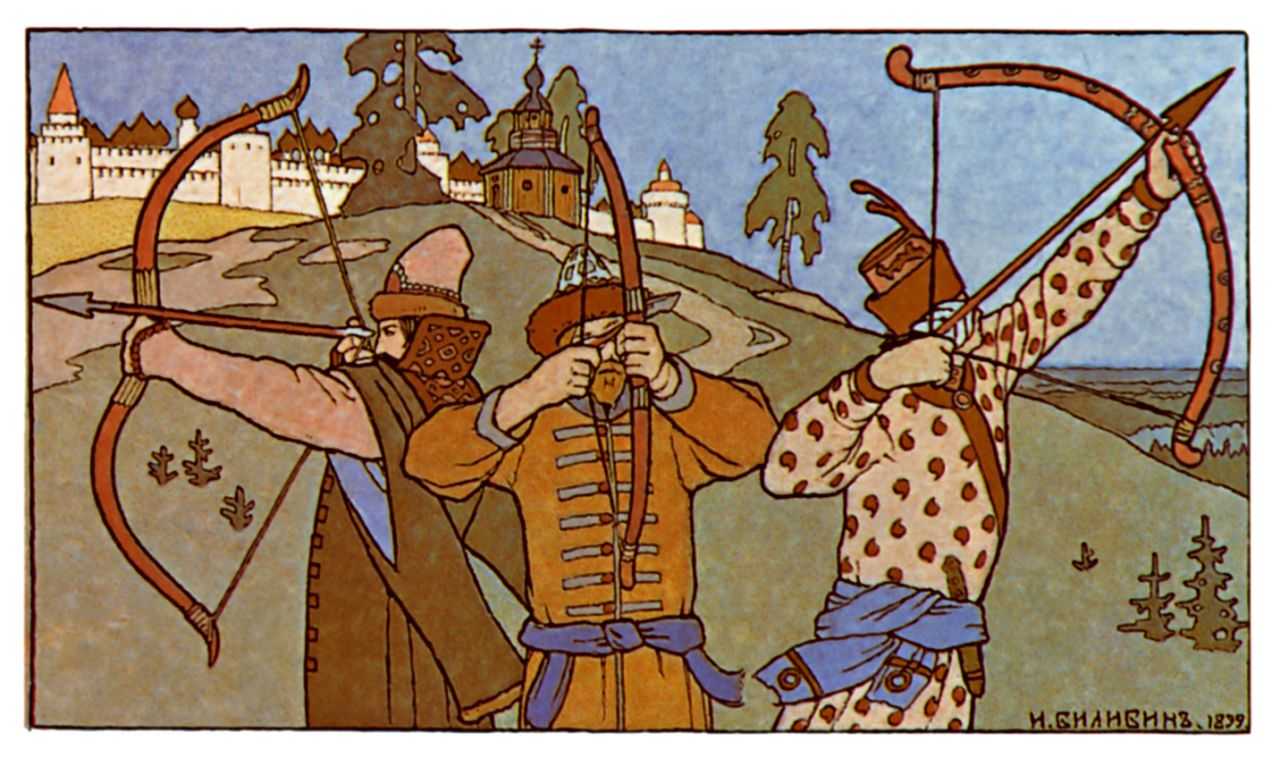 ЦАРЕВНА-ЛЯГУШКА

В некотором царстве, в некотором государстве жил-был царь, и было у него три сына. Младшего звали Иван-царевич.
Позвал однажды царь сыновей и говорит им:
— Дети мои милые, вы теперь все на возрасте, пора вам и о невестах подумать!
— За кого же нам, батюшка, посвататься?
— А вы возьмите по стреле, натяните свои тугие луки и пустите стрелы в разные стороны. Где стрела упадет — там и сватайтесь.
Вышли братья на широкий отцовский двор, натянули свои тугие луки и выстрелили…
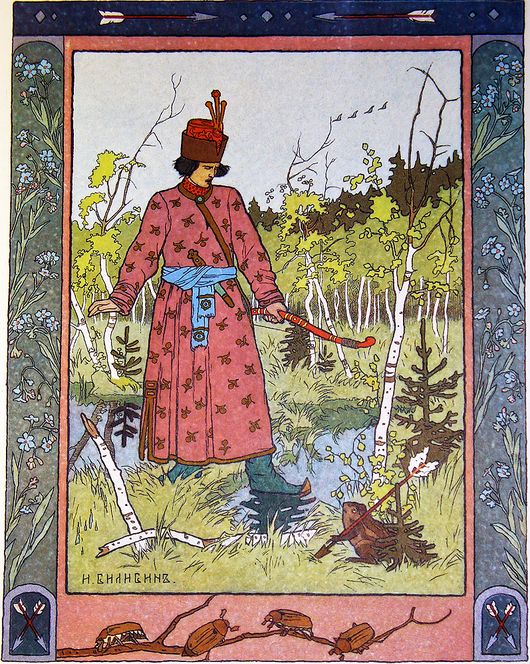 Иван Билибин. Иллюстрации к сказкам
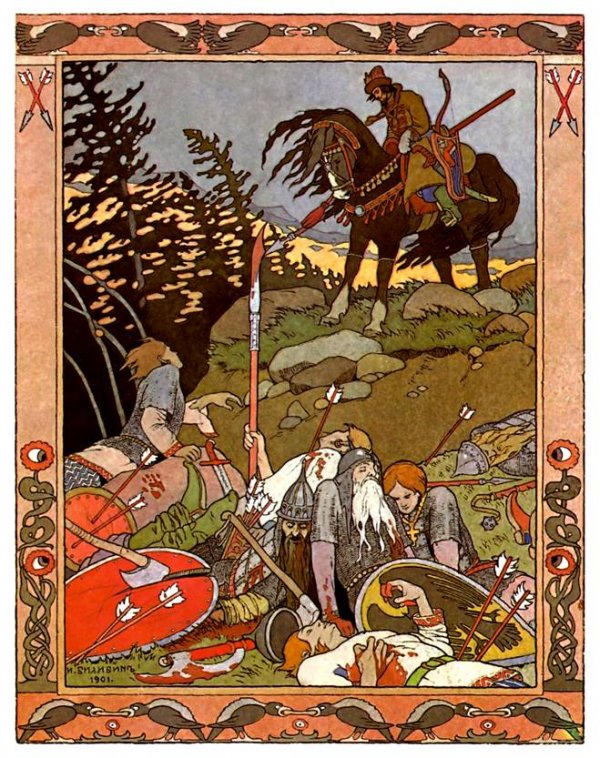 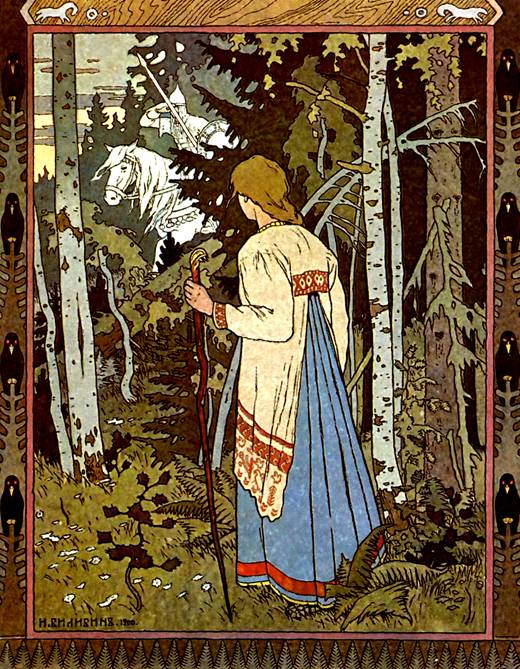 войско  всадник
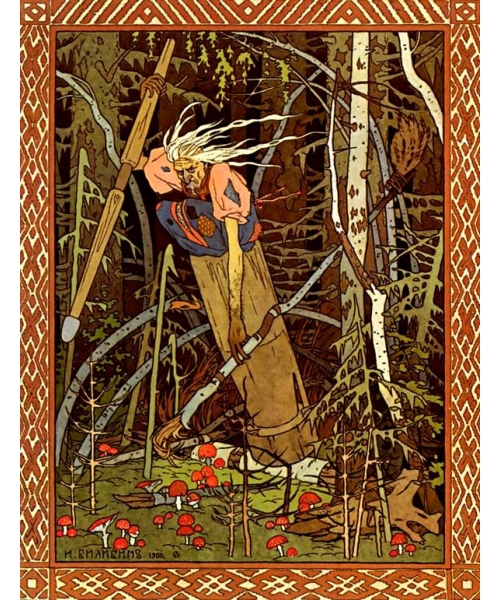 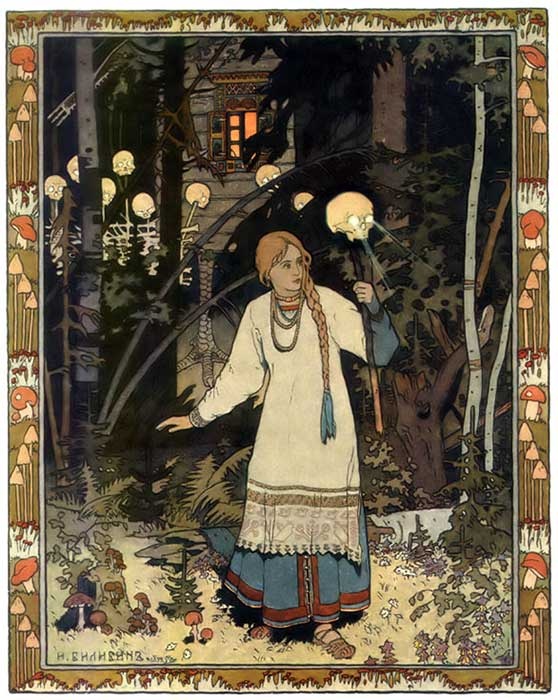 Василиса Прекрасная   коса  череп
Баба Яга   мухоморы
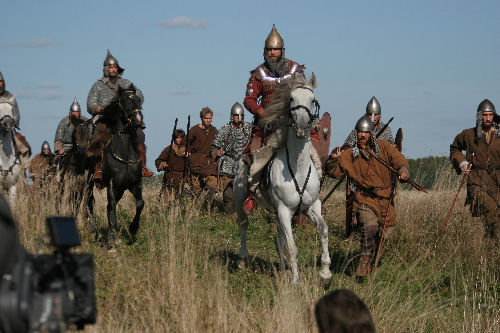 https://www.youtube.com/watch?v=EbVWCVmxRGc
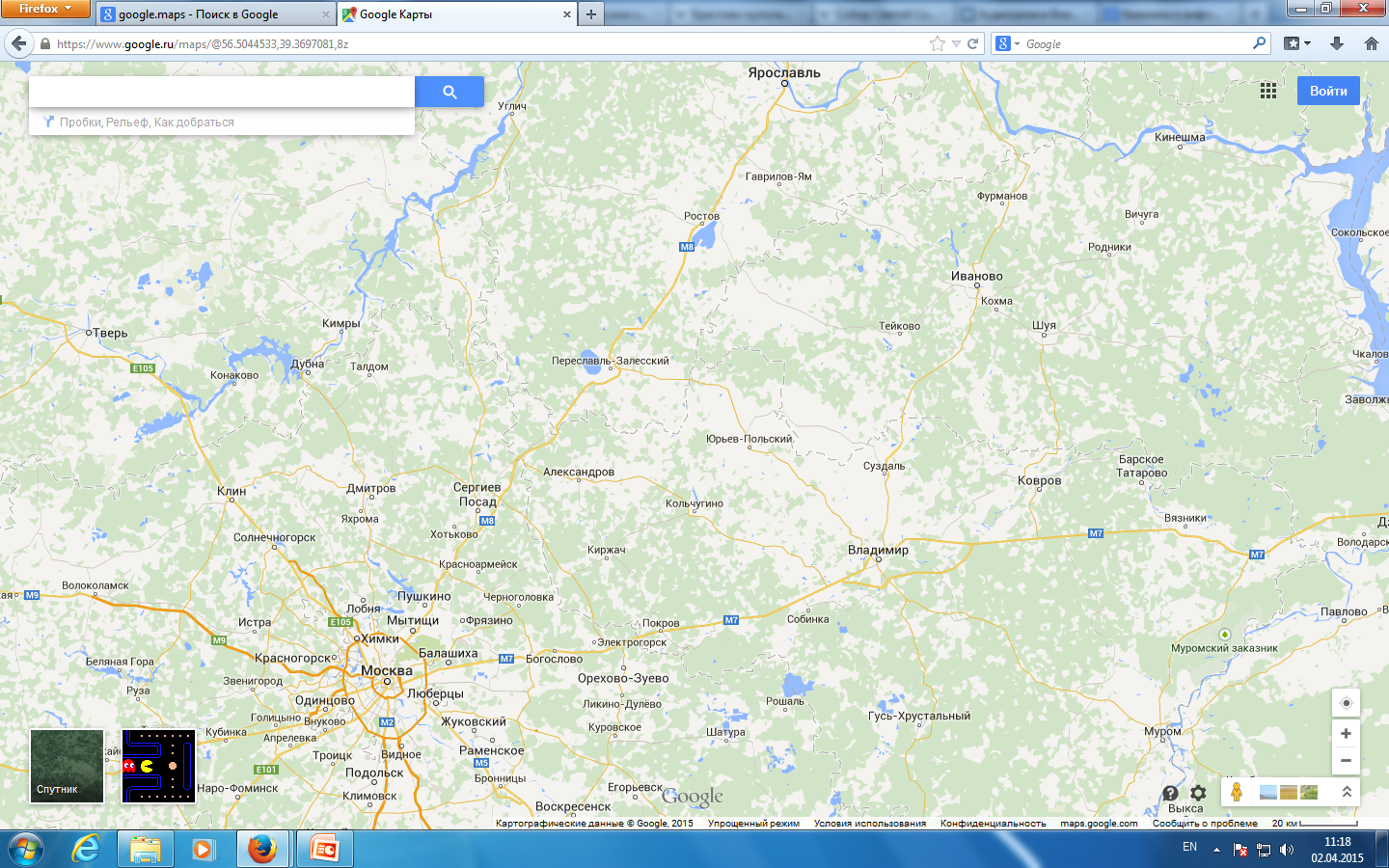 Герб Владимира
Герб Ярославля
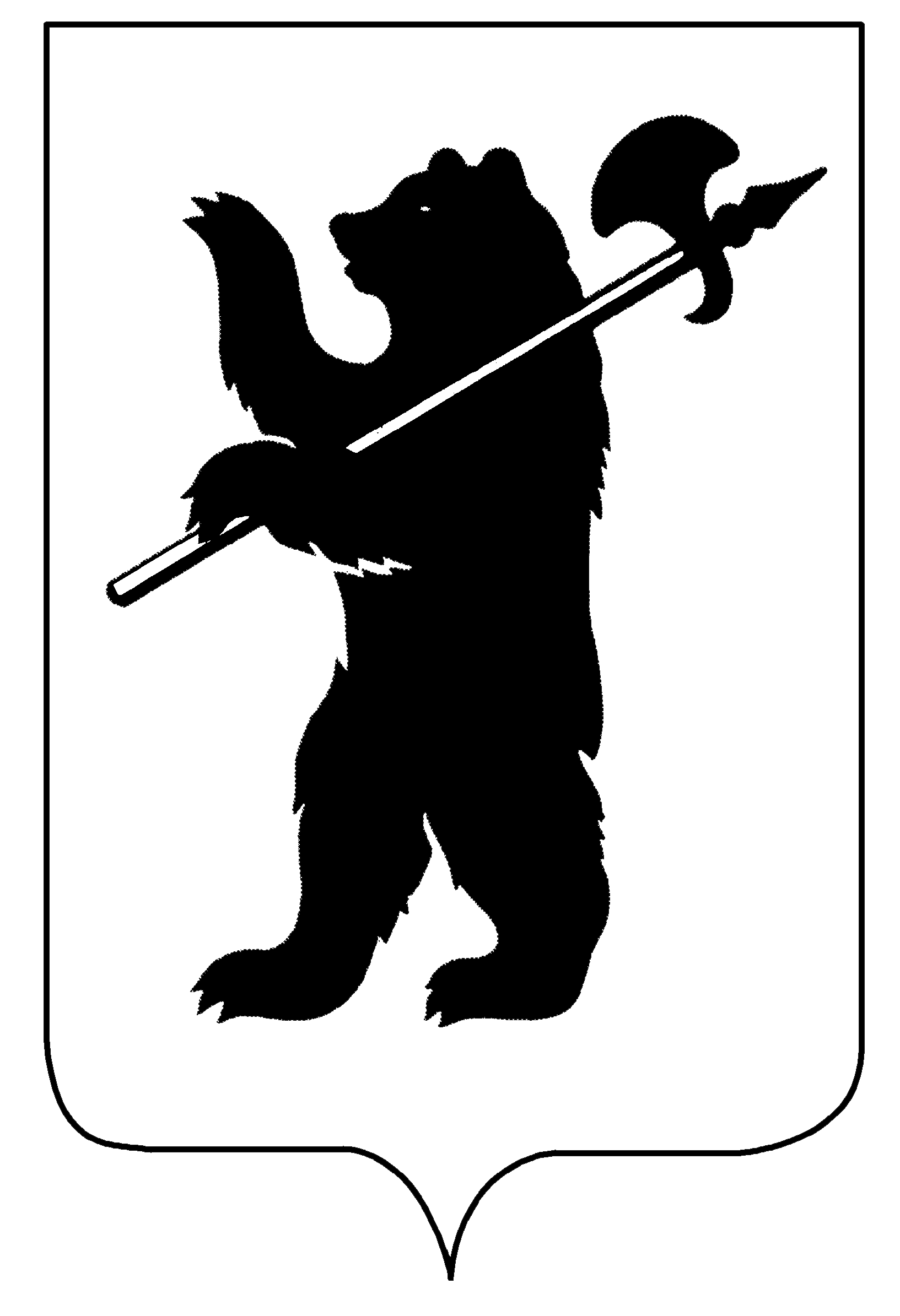 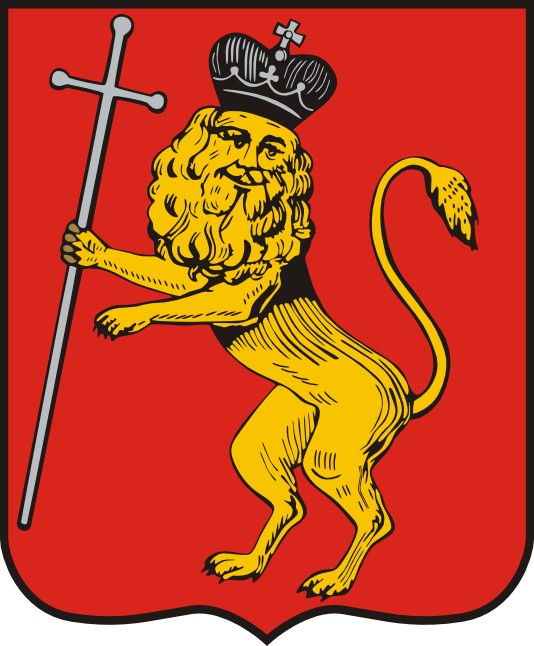 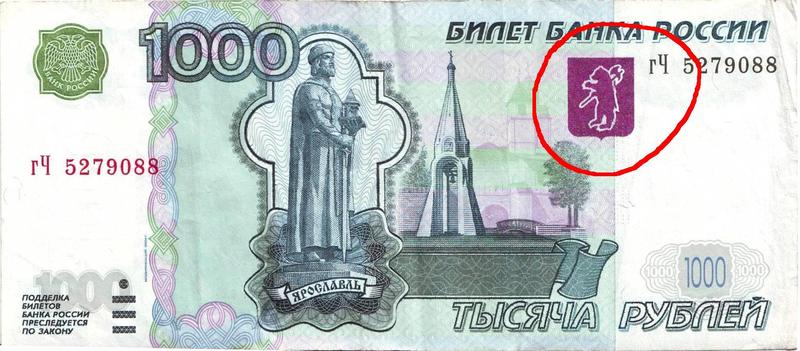 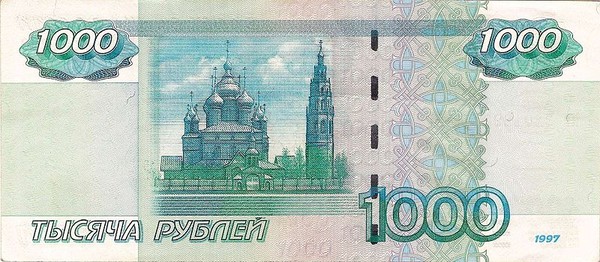 Вид на Церковь Иоанна Предтечи
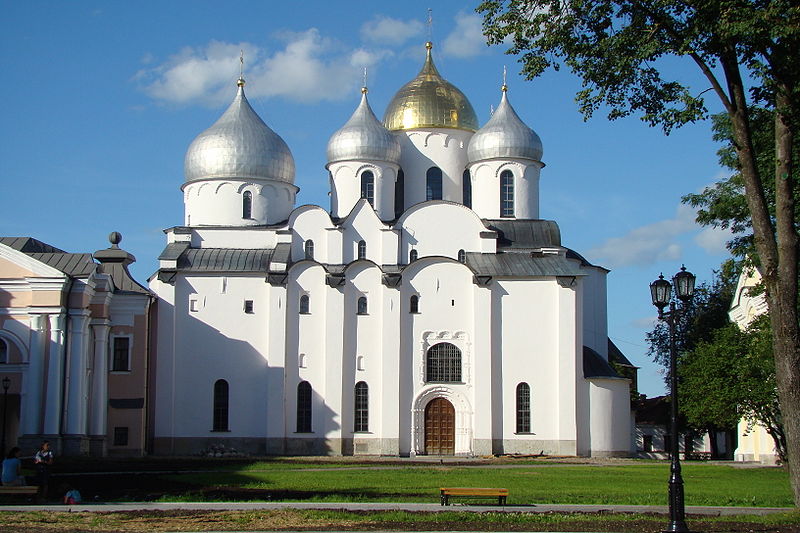 Софийский собор в Новгороде, 1045—1050
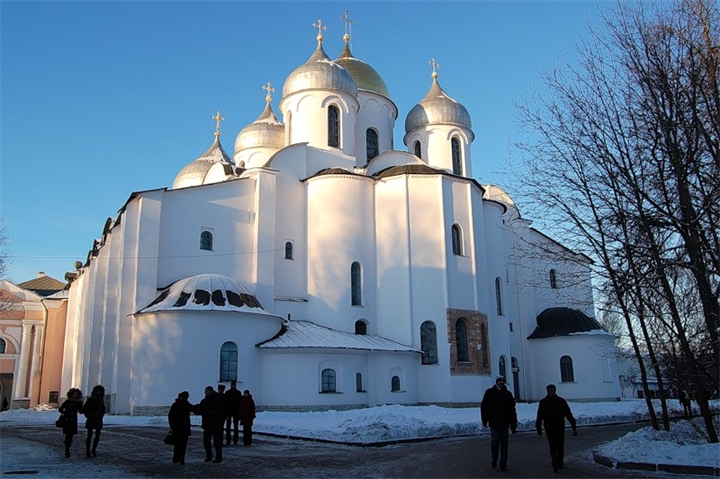 приземистый
тяжёлый
мощный
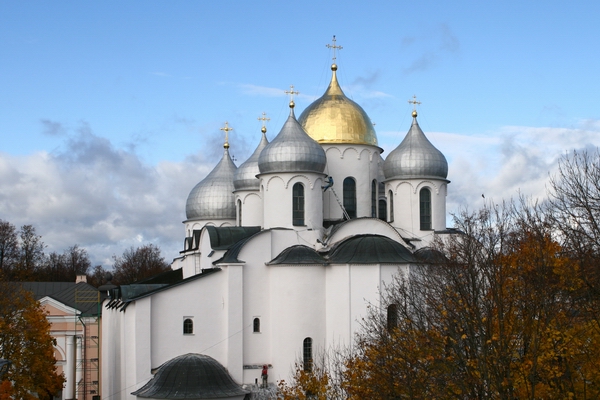 купол
барабан
окошко
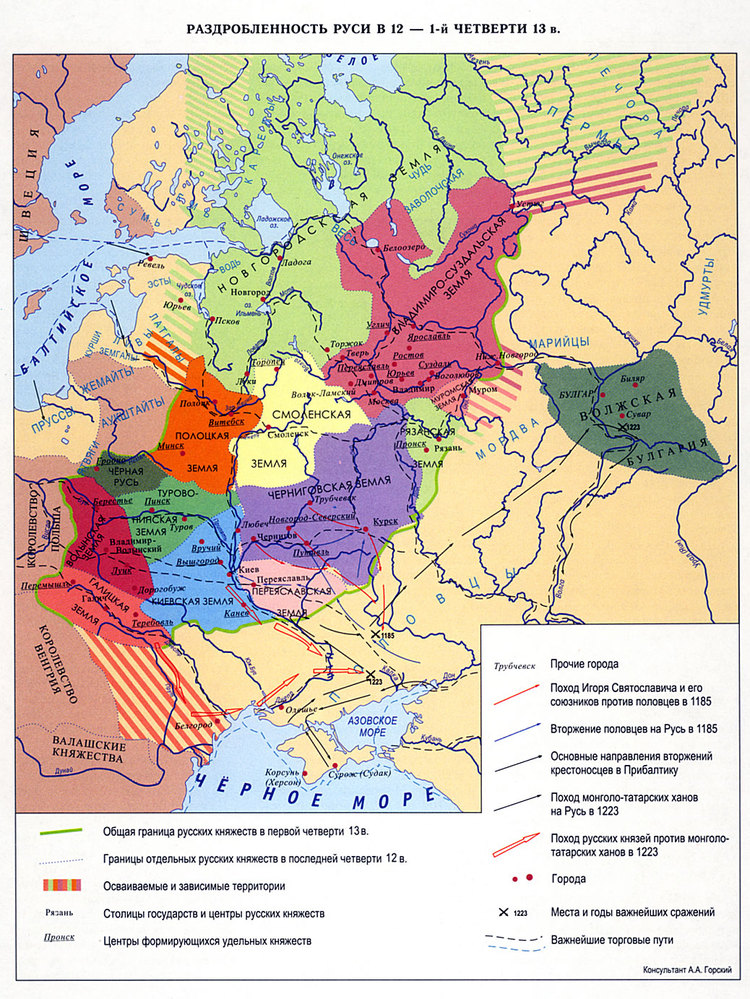 раздробленный
раздробленность
княжество
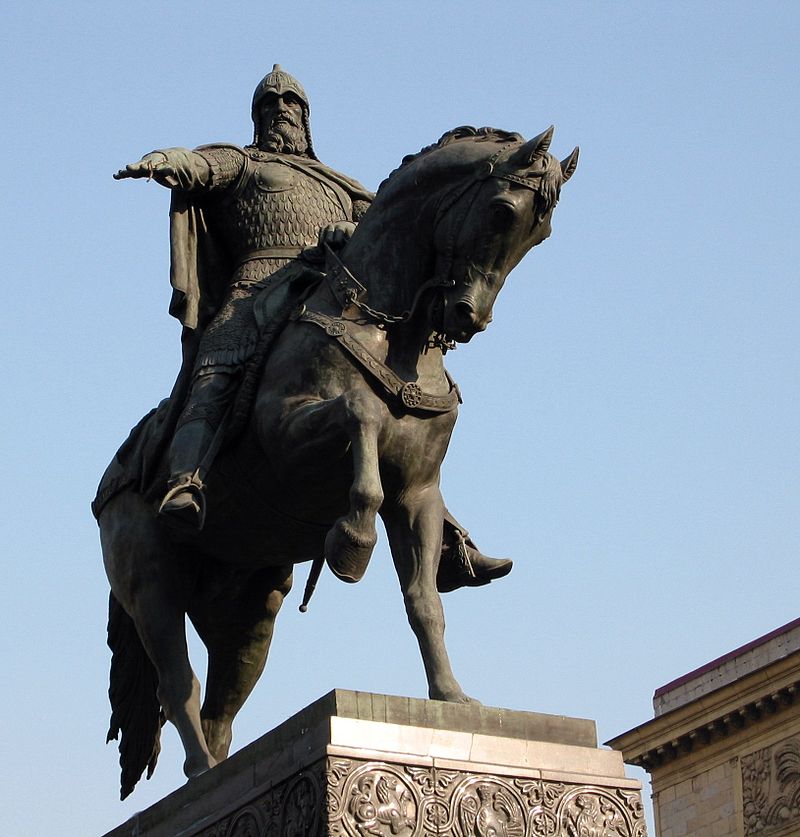 Юрий Долгорукий 
+1157
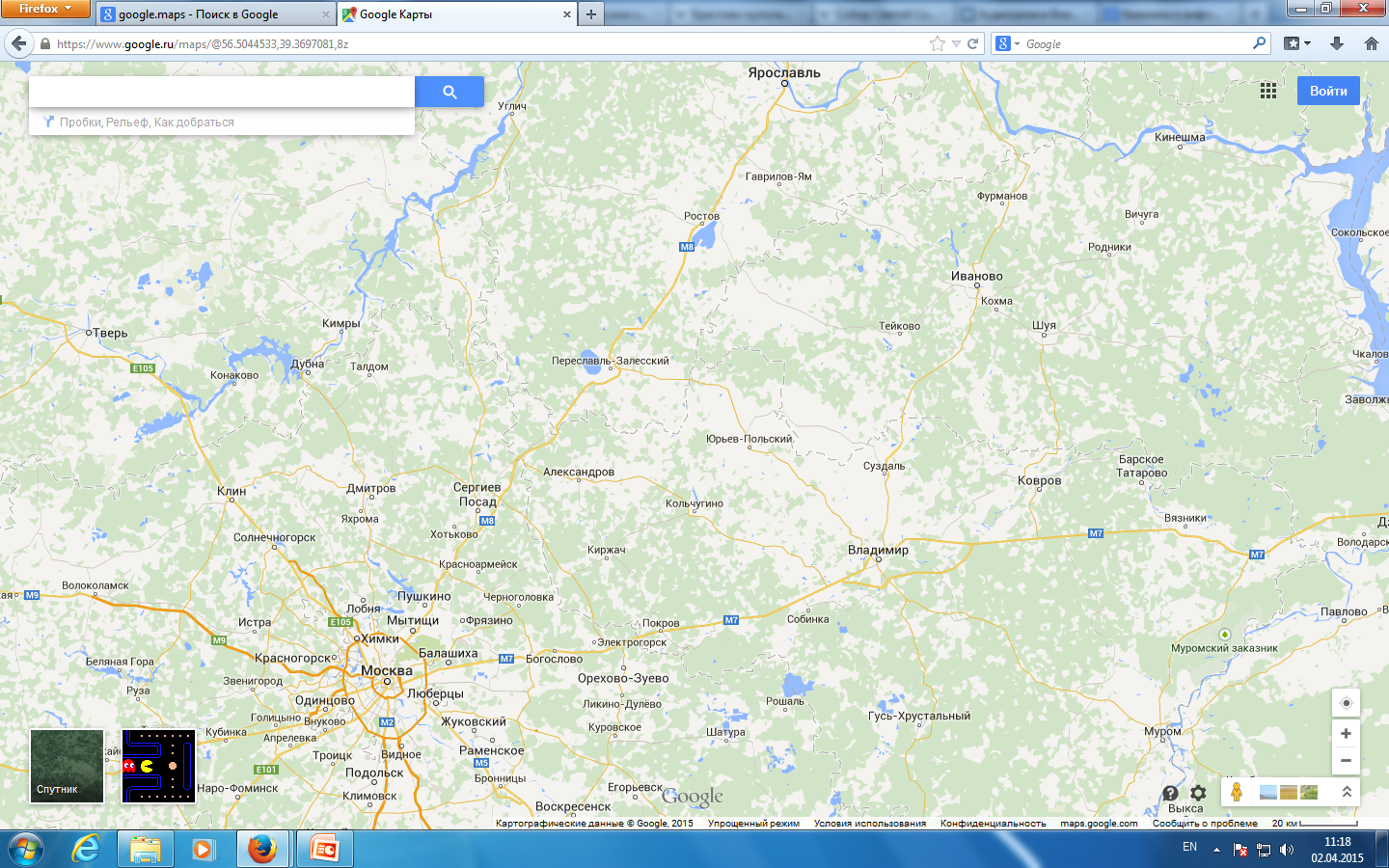 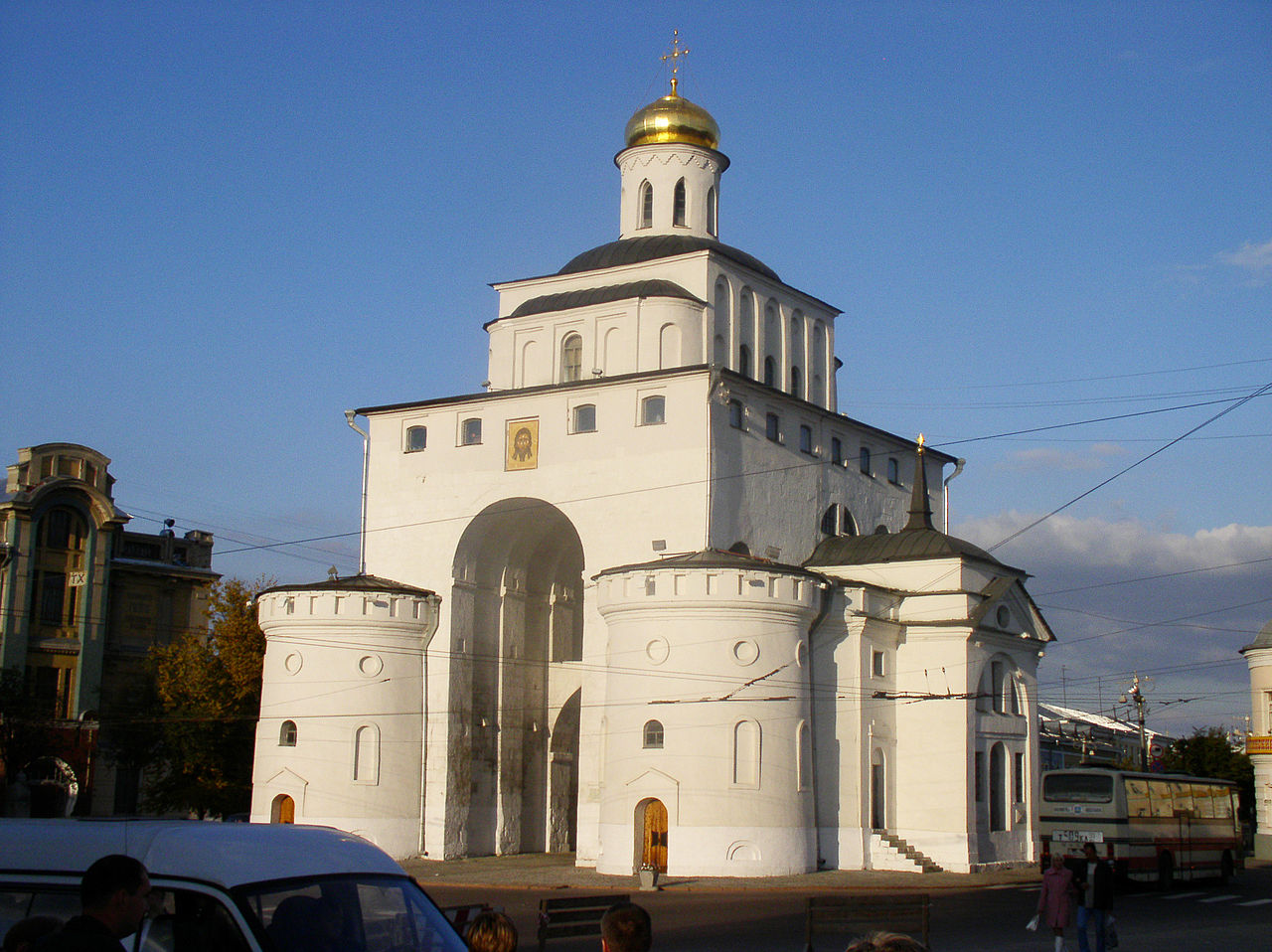 Золотые ворота во Владимире (1158 г.)
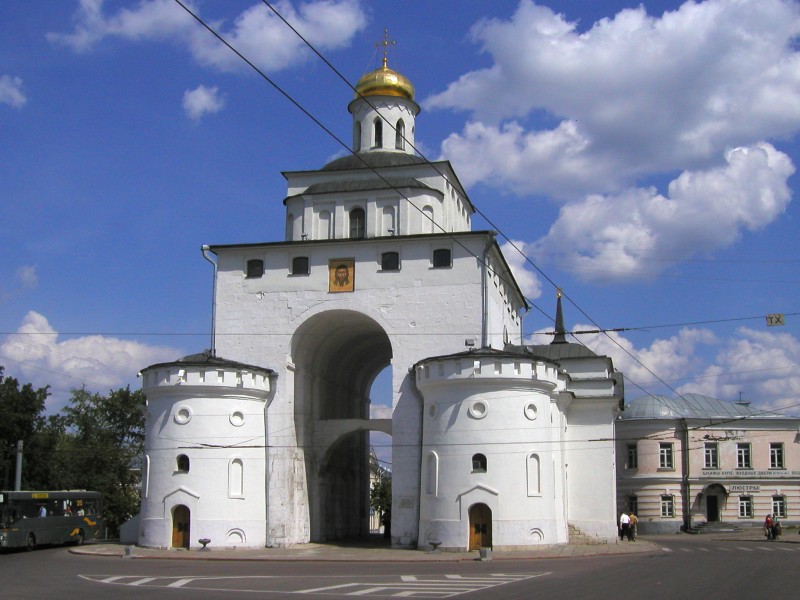 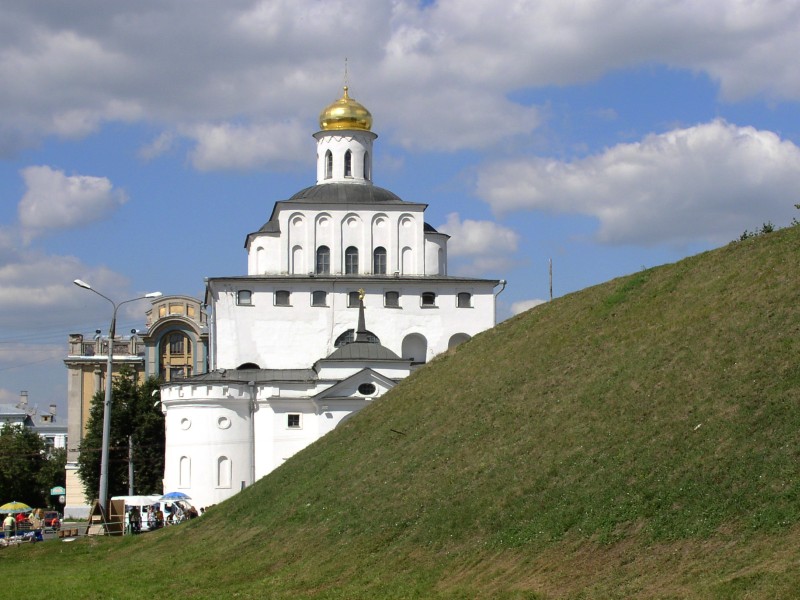 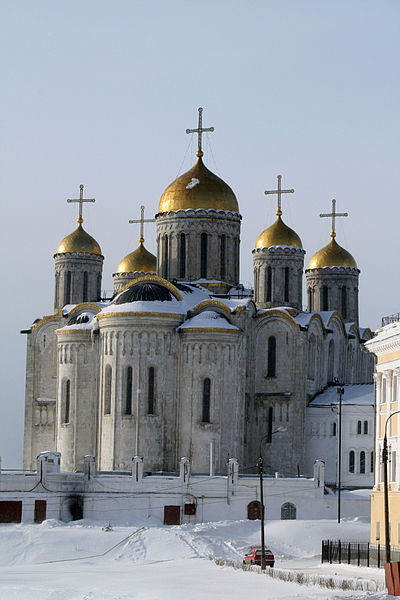 Успенский собор во Владимире (1158—1160 гг.)
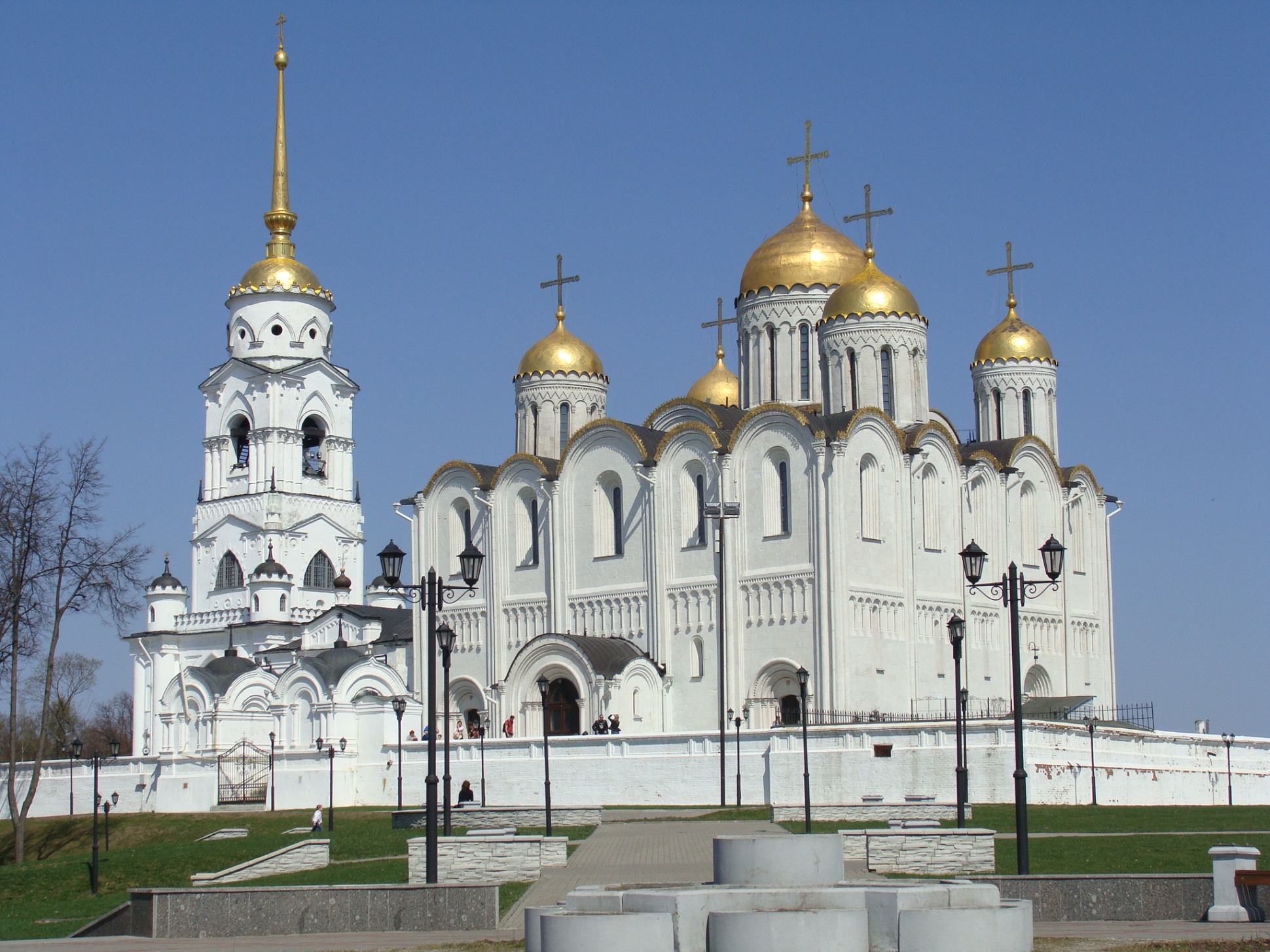 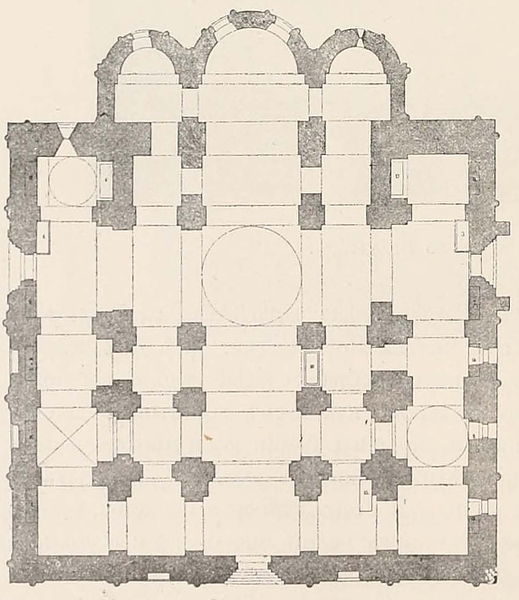 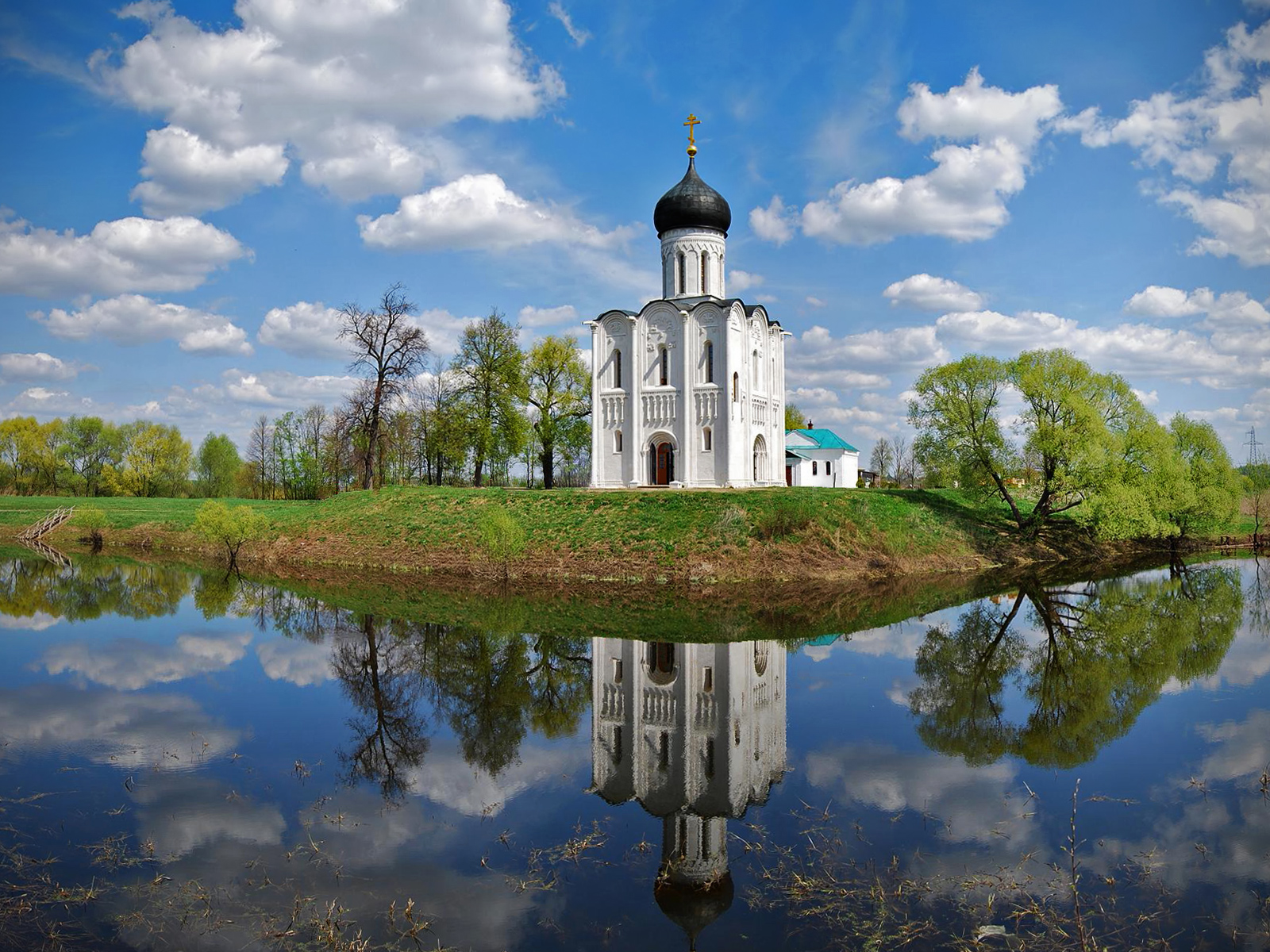 изящный
лёгкий
отражение
Церковь Покрова на Нерли (1165 г.)
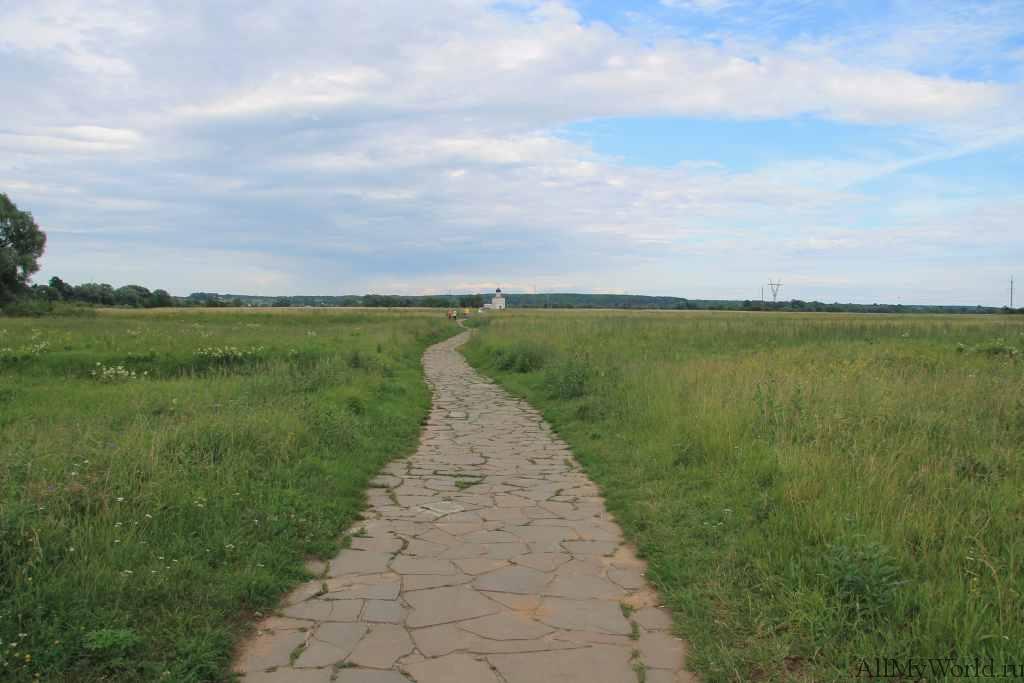 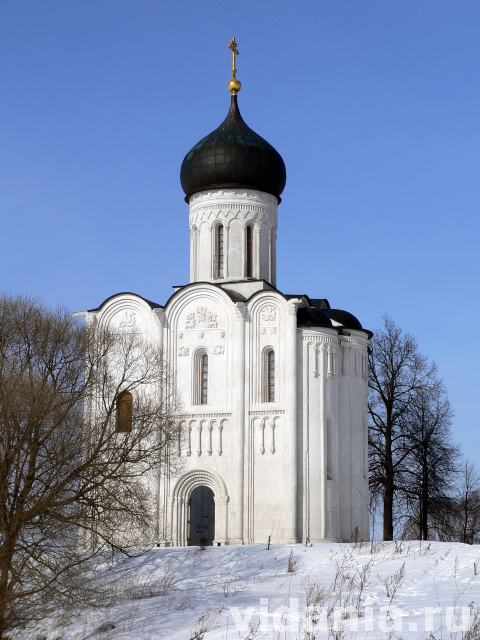 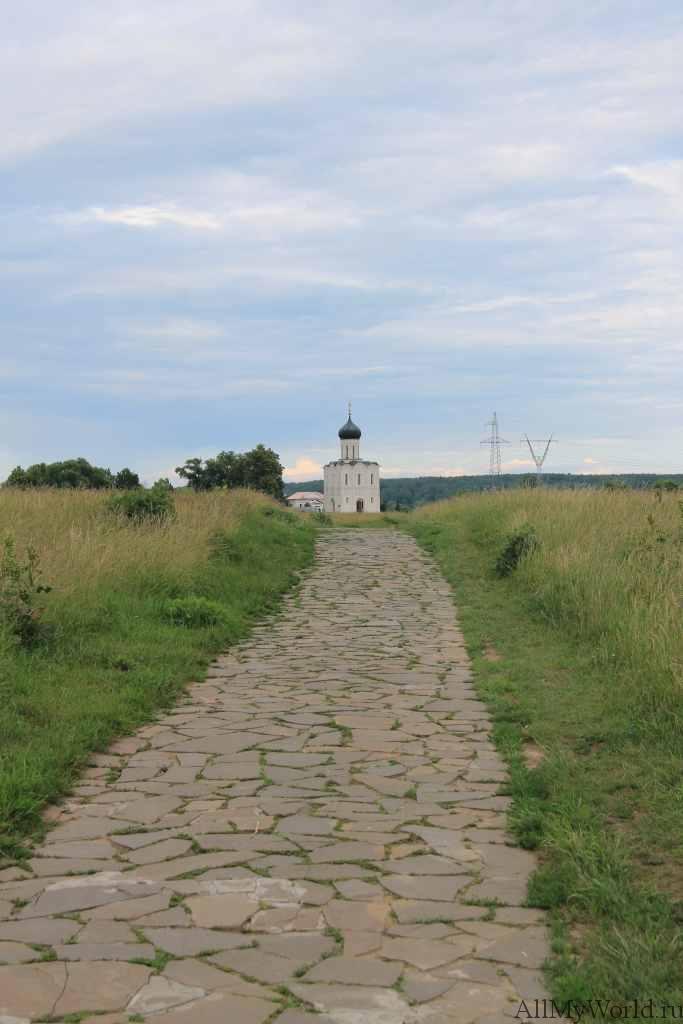 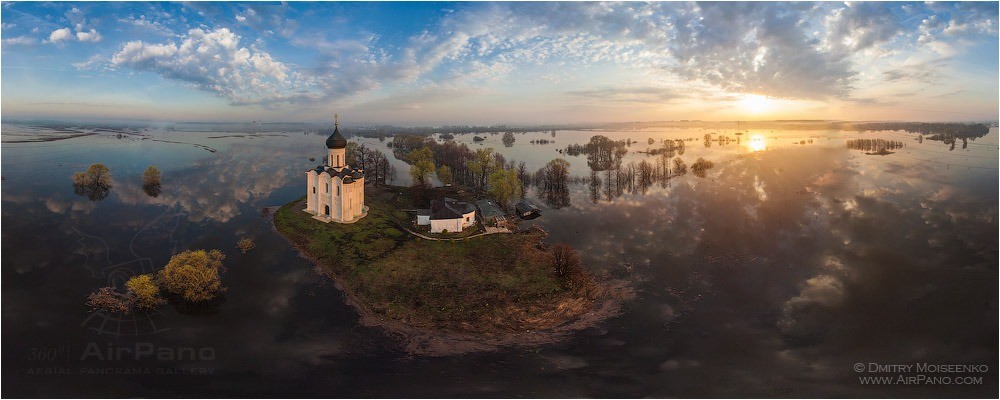 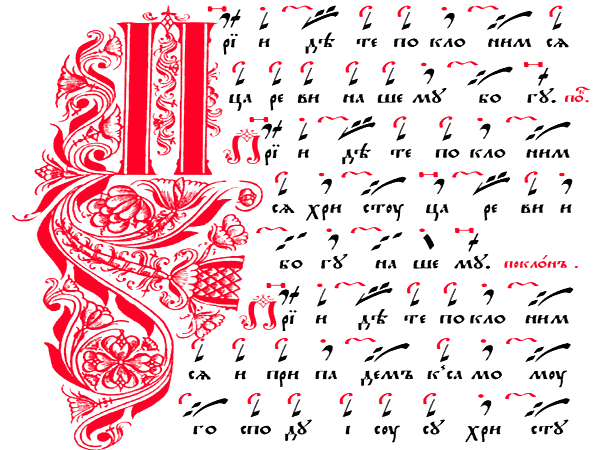 Знаменный распев
http://vk.com/audios3076547?q=%D0%B2%D0%B0%D0%BB%D0%B0%D0%B0
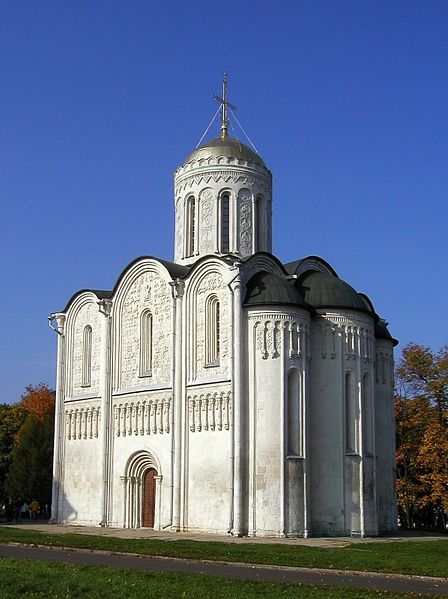 Дмитровский собор во Владимире. 1191 год.
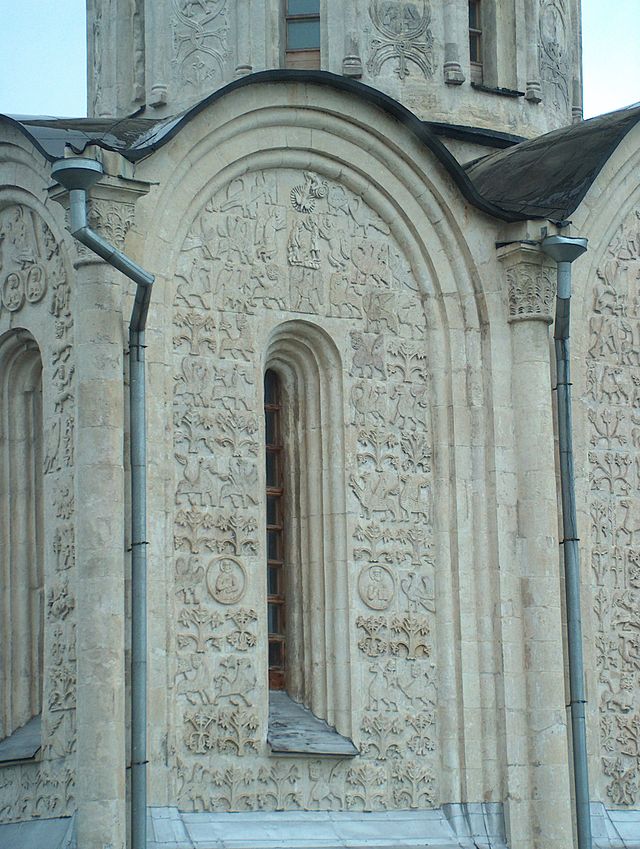 резьба – резать 
изображения – изображать – изображено – образ 
узоры 
украшать – украшен – украсить
разукрасить
красивый – красота – красить
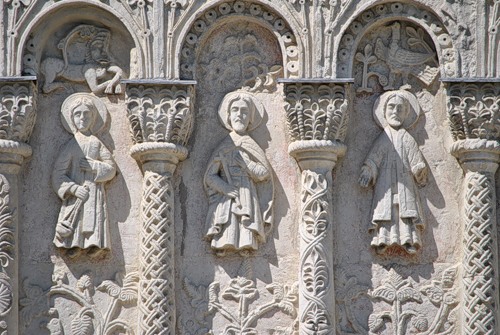 мученик – мучить
Над – под – между – слева - справа
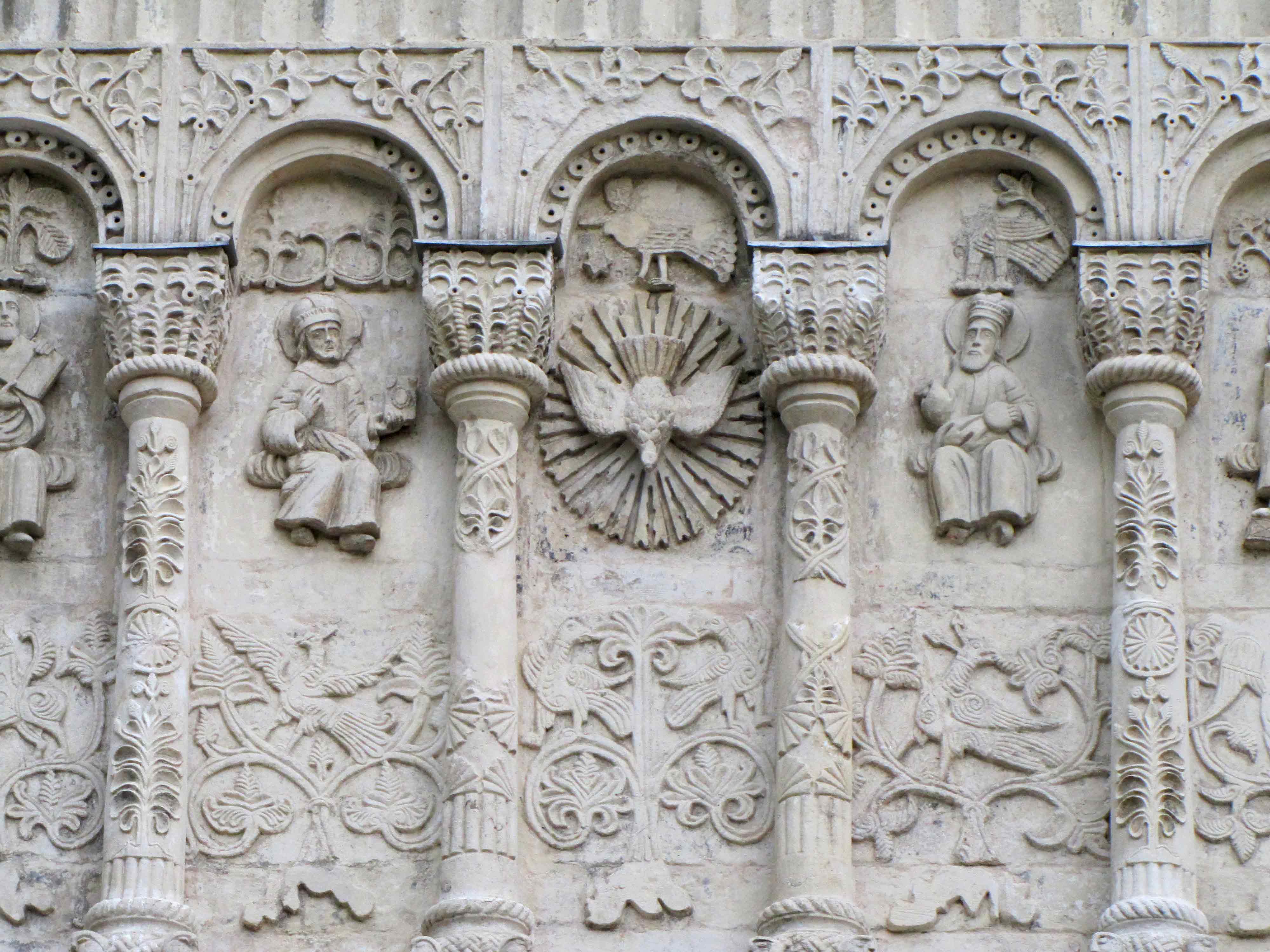 голубь
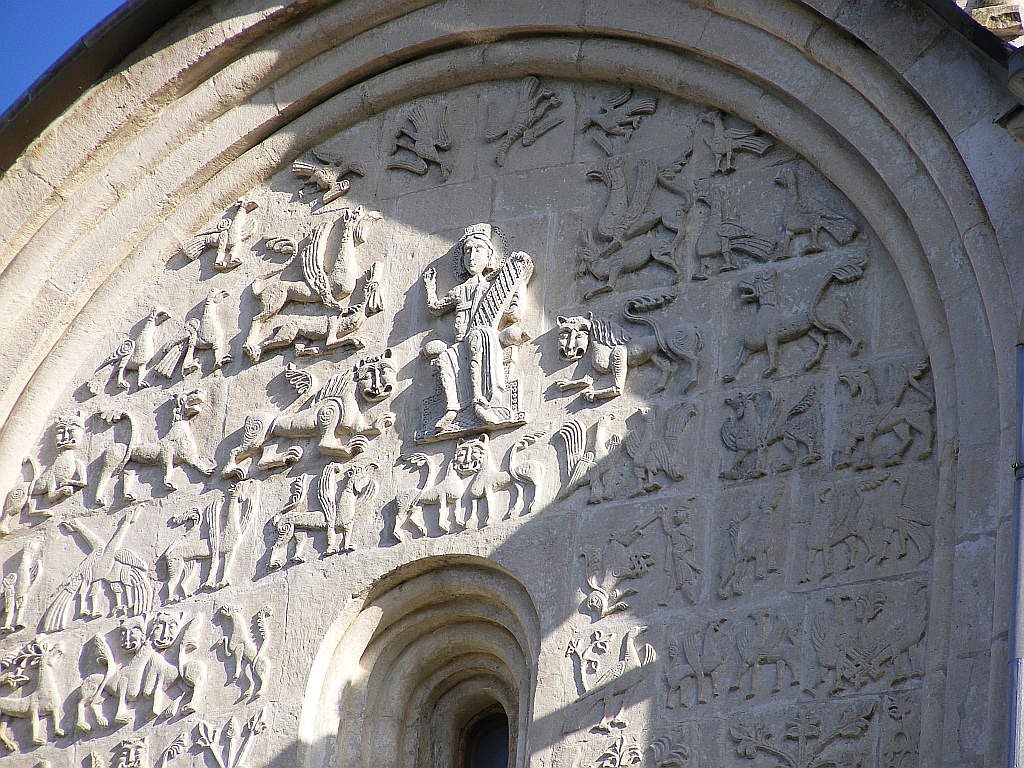 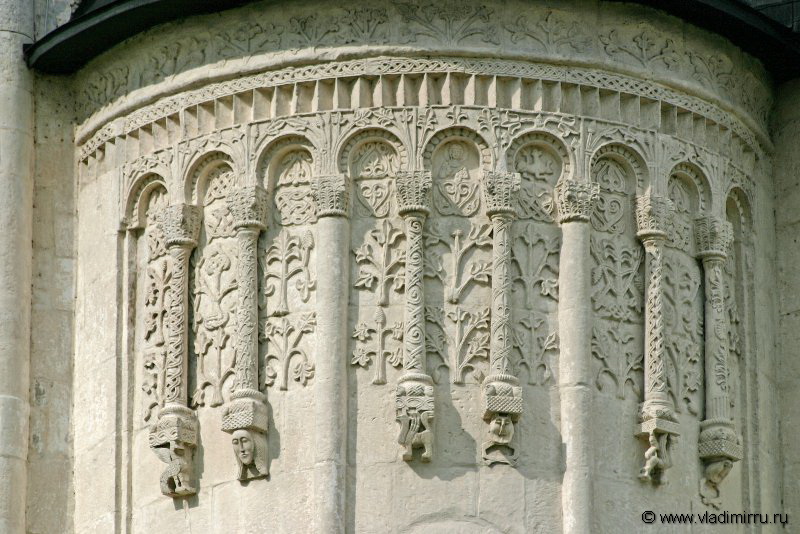 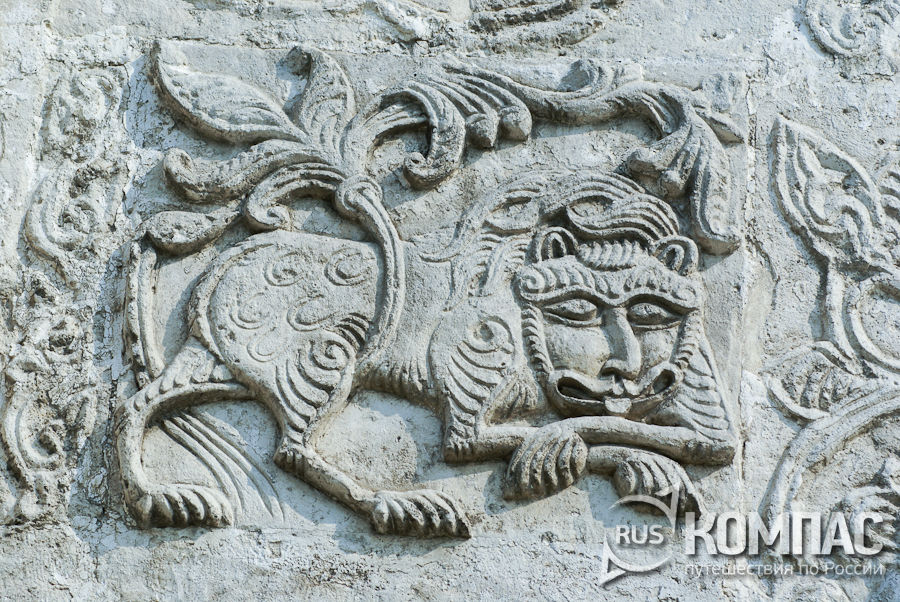 прикусить язык
хвост, лапы
положить, скрестить
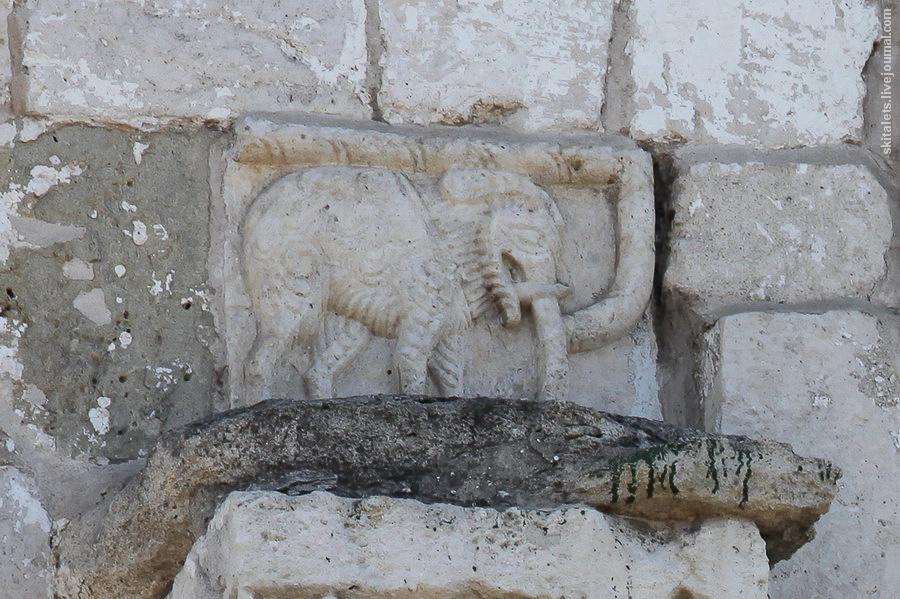 слон, лось
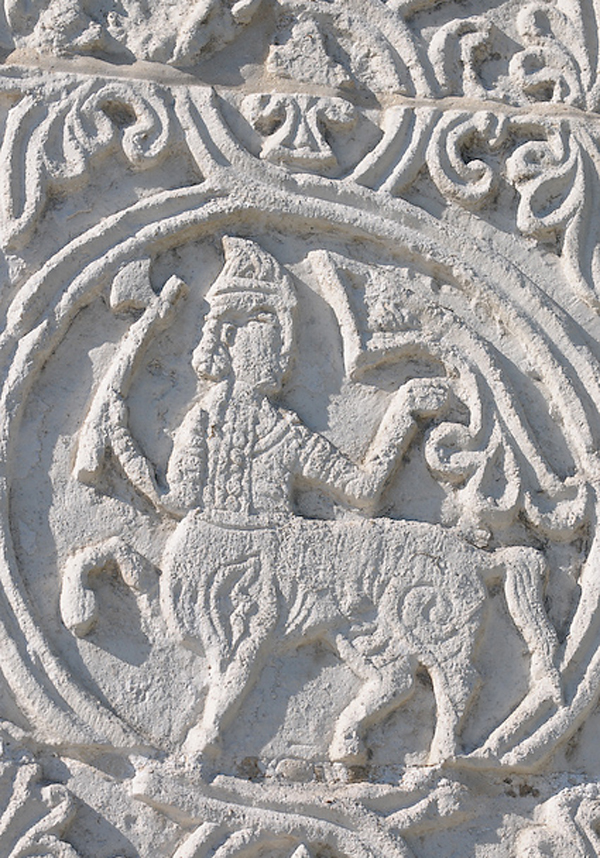 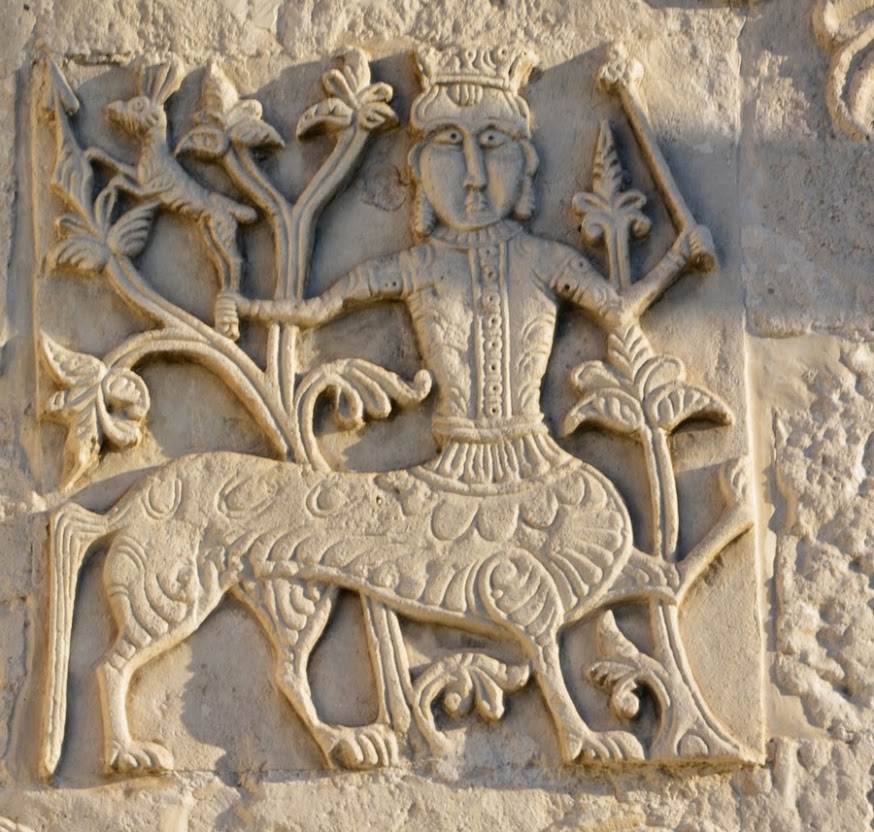 держит зайца, поднял копыто
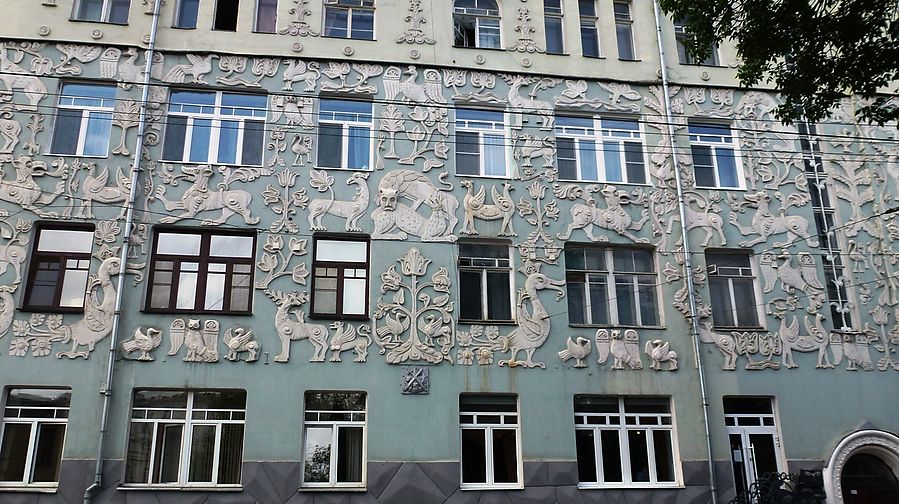 Чистые Пруды, дом Вашкова, 1908-1909 г.
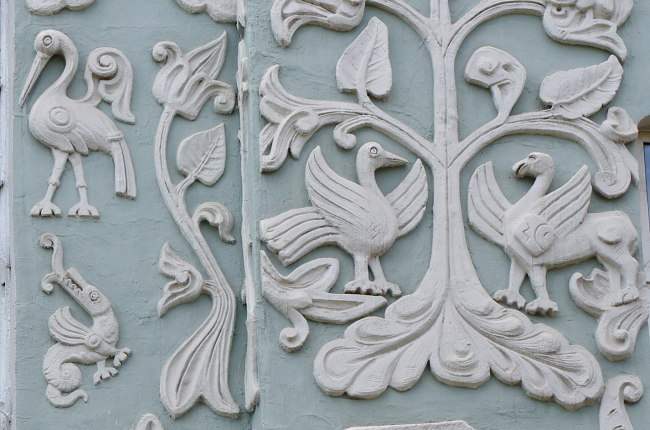 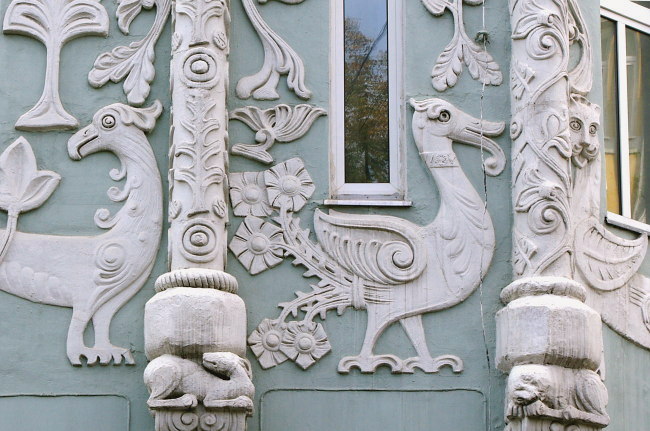 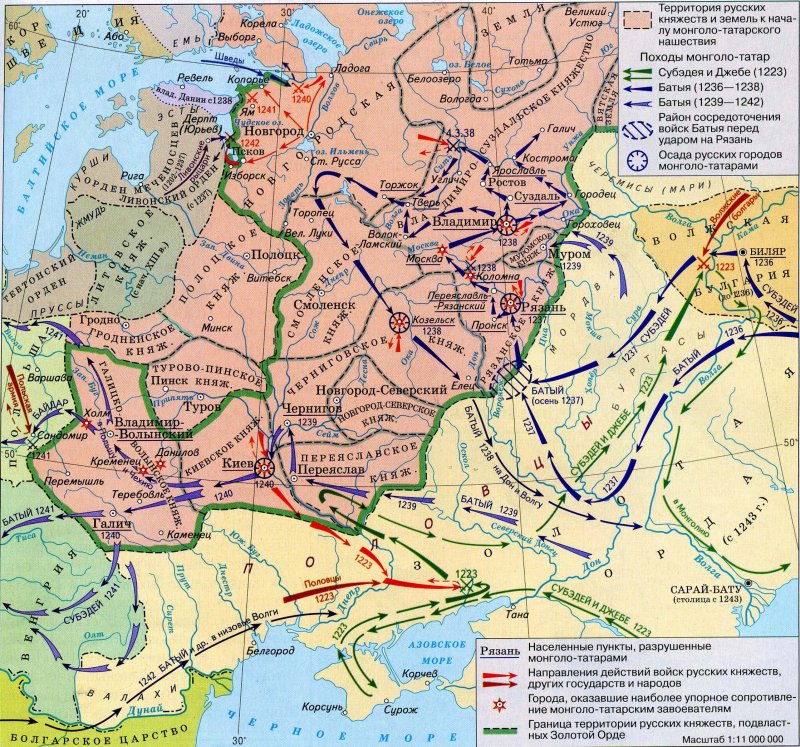 СПАСИБО ЗА ВНИМАНИЕ!
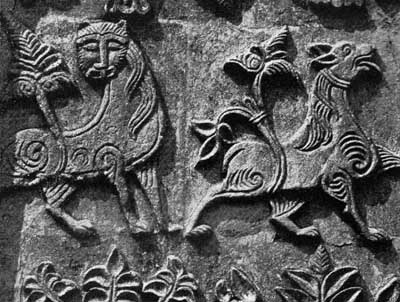